Profa. Ana Cristina Limongi-França
PRO3811 – Fundamentos de Administração 
Setembro, 2023
Gestão de Processos
1
20XX
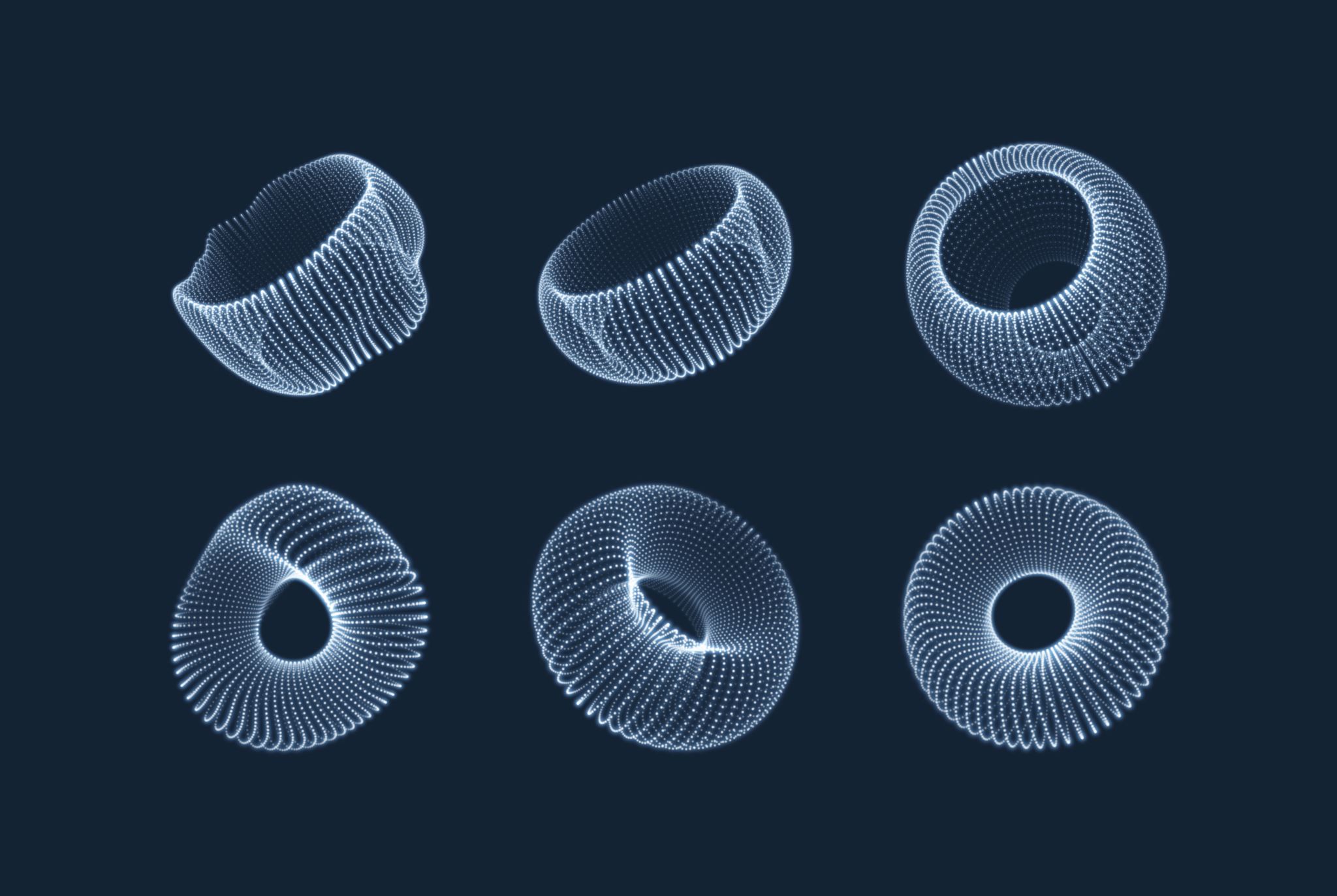 Gestão de processos é:“Sequência Ordenada de atividades.”Prof. Dr. Mario Salermo
Fases e funções para produção de um produto ou serviço.
3
Processo de FabricaçãoFonte: TMJ 25/06/2020
https://tmjr.com.br/processos-de-fabricacao/?https://www.tmjr.com.br/single-post/
Processo de FabricaçãoFonte: TMJ 25/06/2020
https://tmjr.com.br/processos-de-fabricacao/?https://www.tmjr.com.br/single-post/
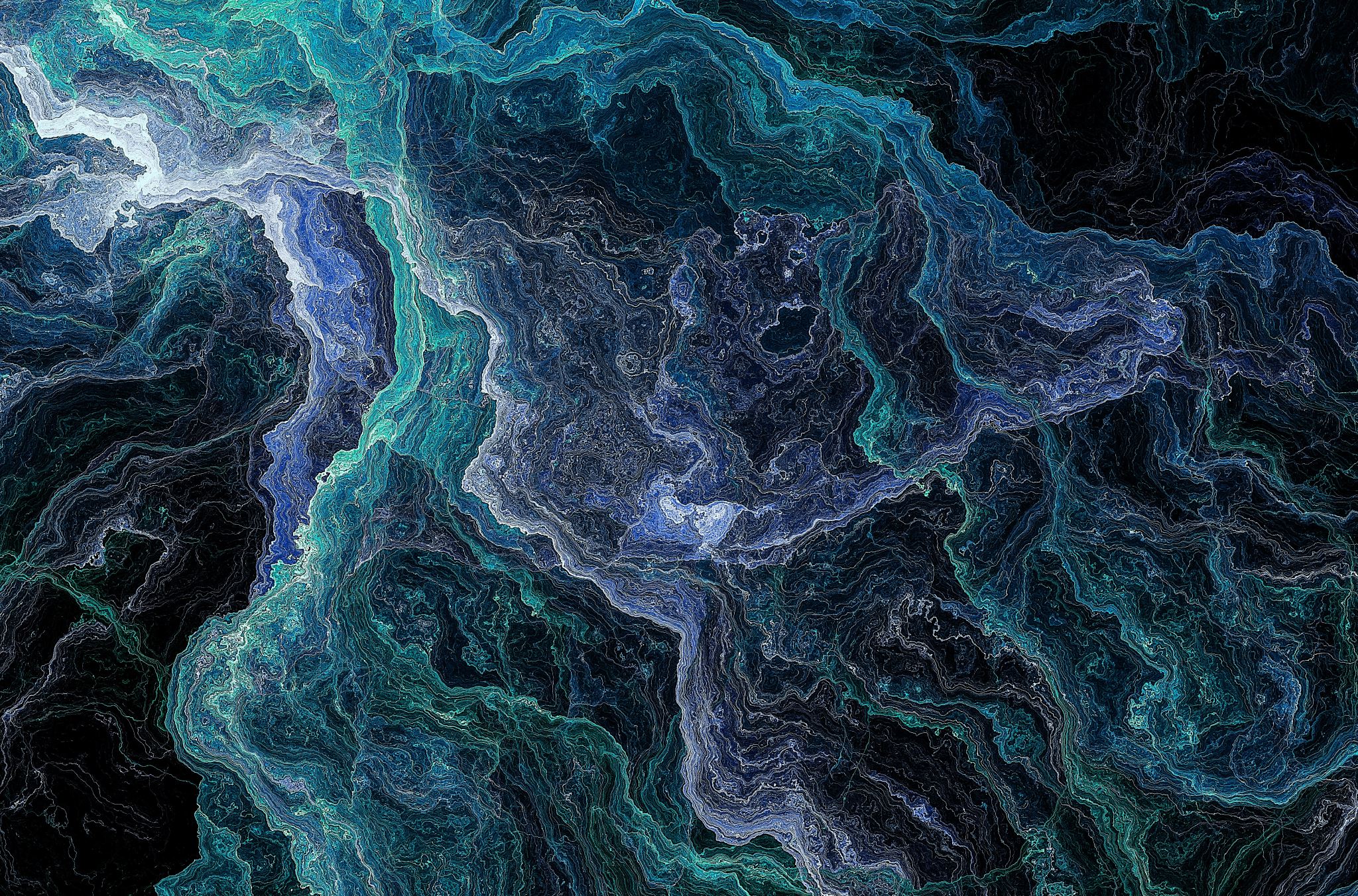 Processos e estratégias DEVEm Caminhar juntos
Processos
(prof. André Fleury)
• Uma série de tarefas logicamente relacionadas que, quando executadas, produzem algo de valor para o cliente ou beneficiário.

• Meios logicamente estruturados pelos quais recursos são transformados em algo de maior valor.

• Um conjunto estruturado de atividades / causas orientadas para produzir uma saída específica, quer para um cliente particular ou um mercado.
A visão por processos de uma organização inclui os cinco elementos que descrevem um processo


Fornecedor ➔ Entrada ➔ Processo ➔ Saída ➔ Cliente
F-E-P-S-C


Visão mais sistêmica
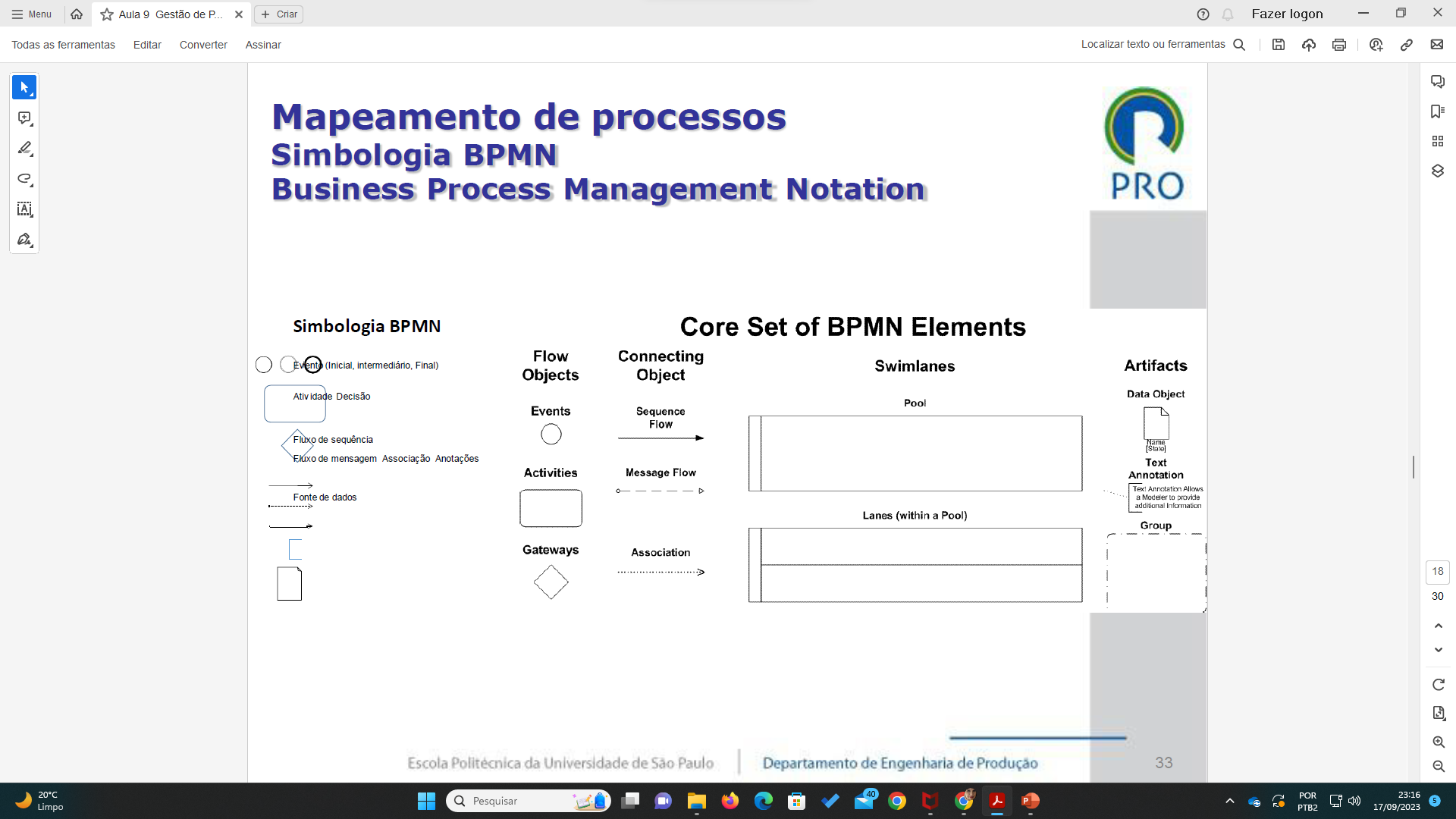 (prof. André Fleury)
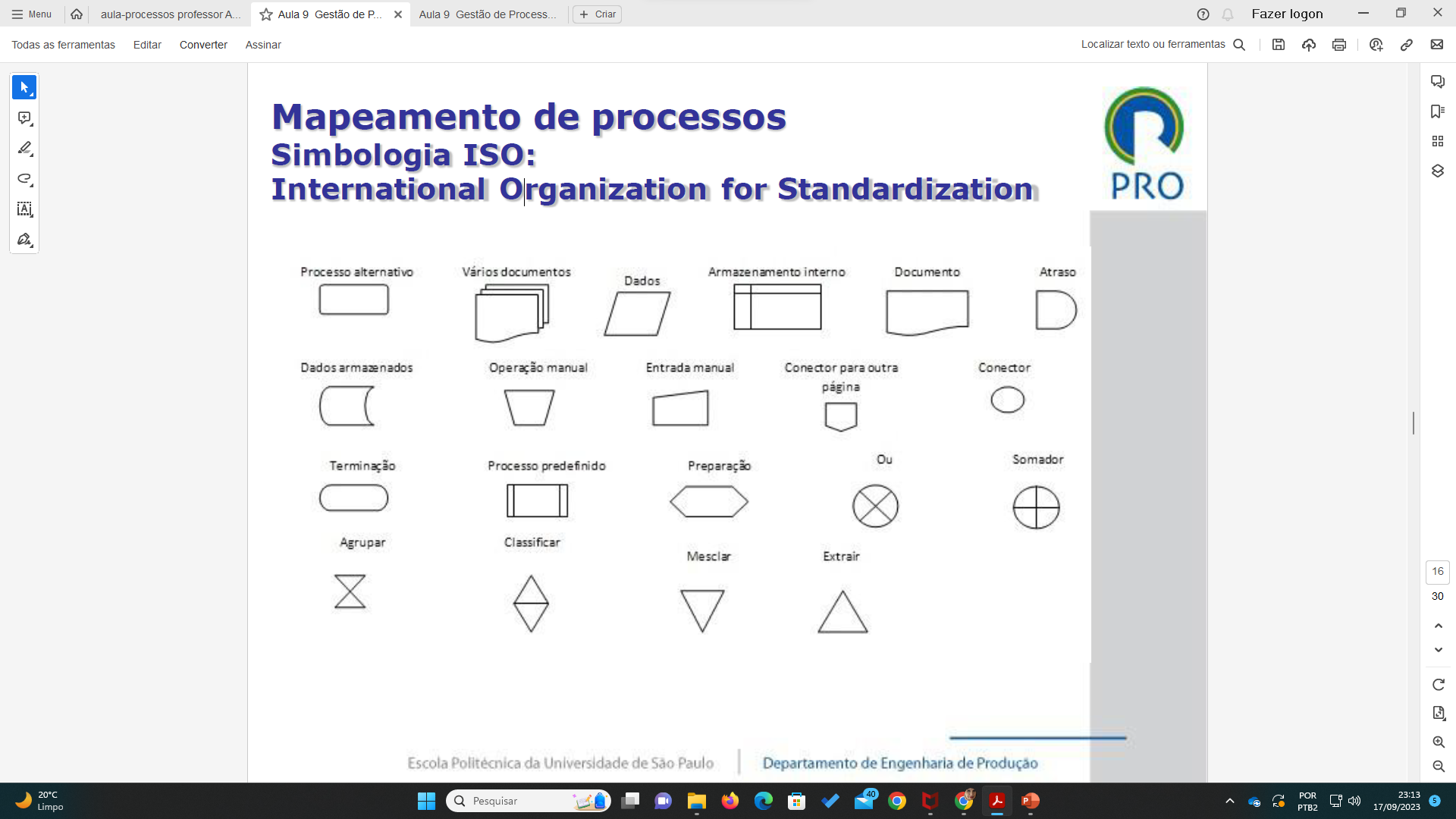 (prof. André Fleury)
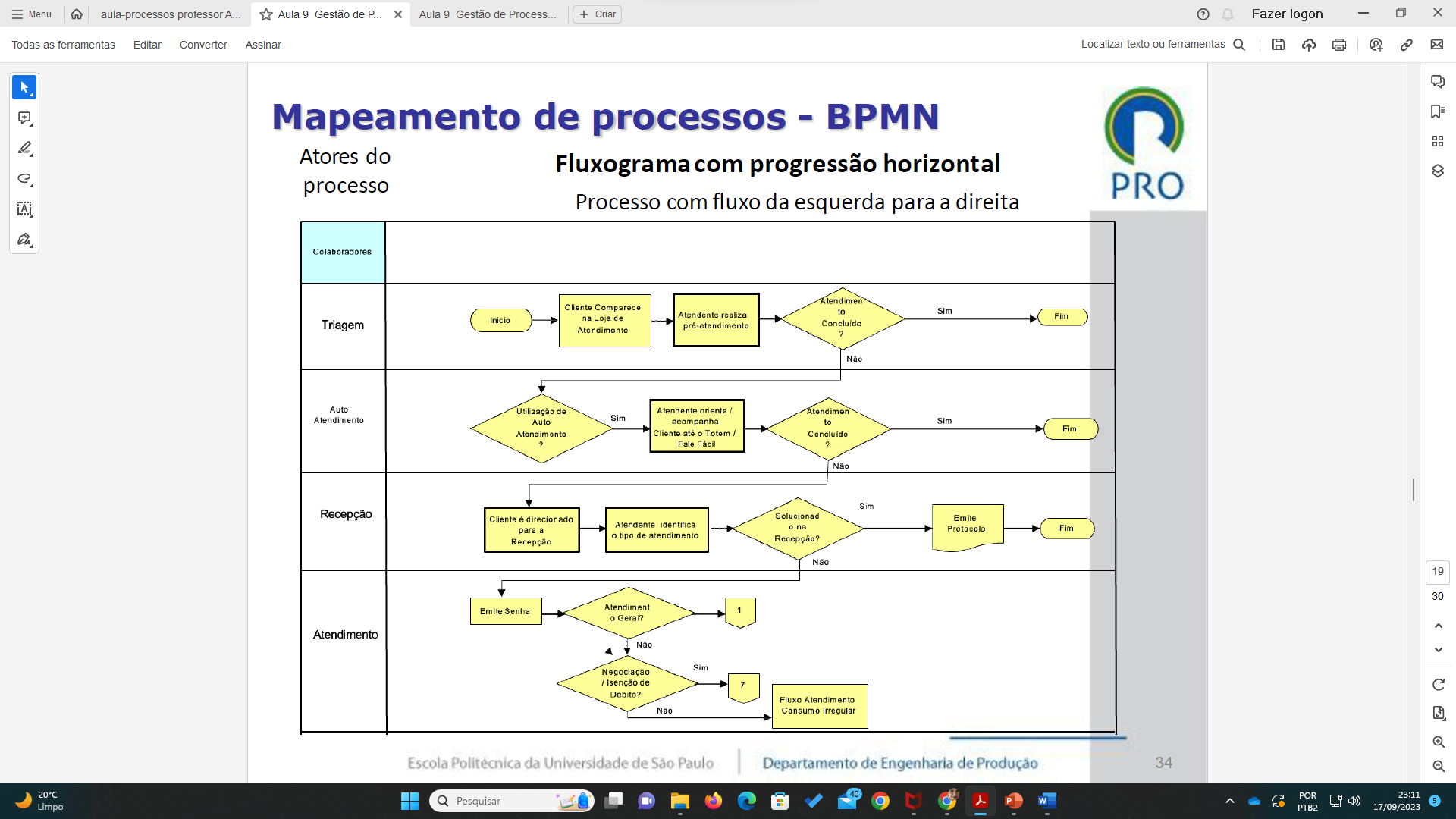 (prof. André Fleury)
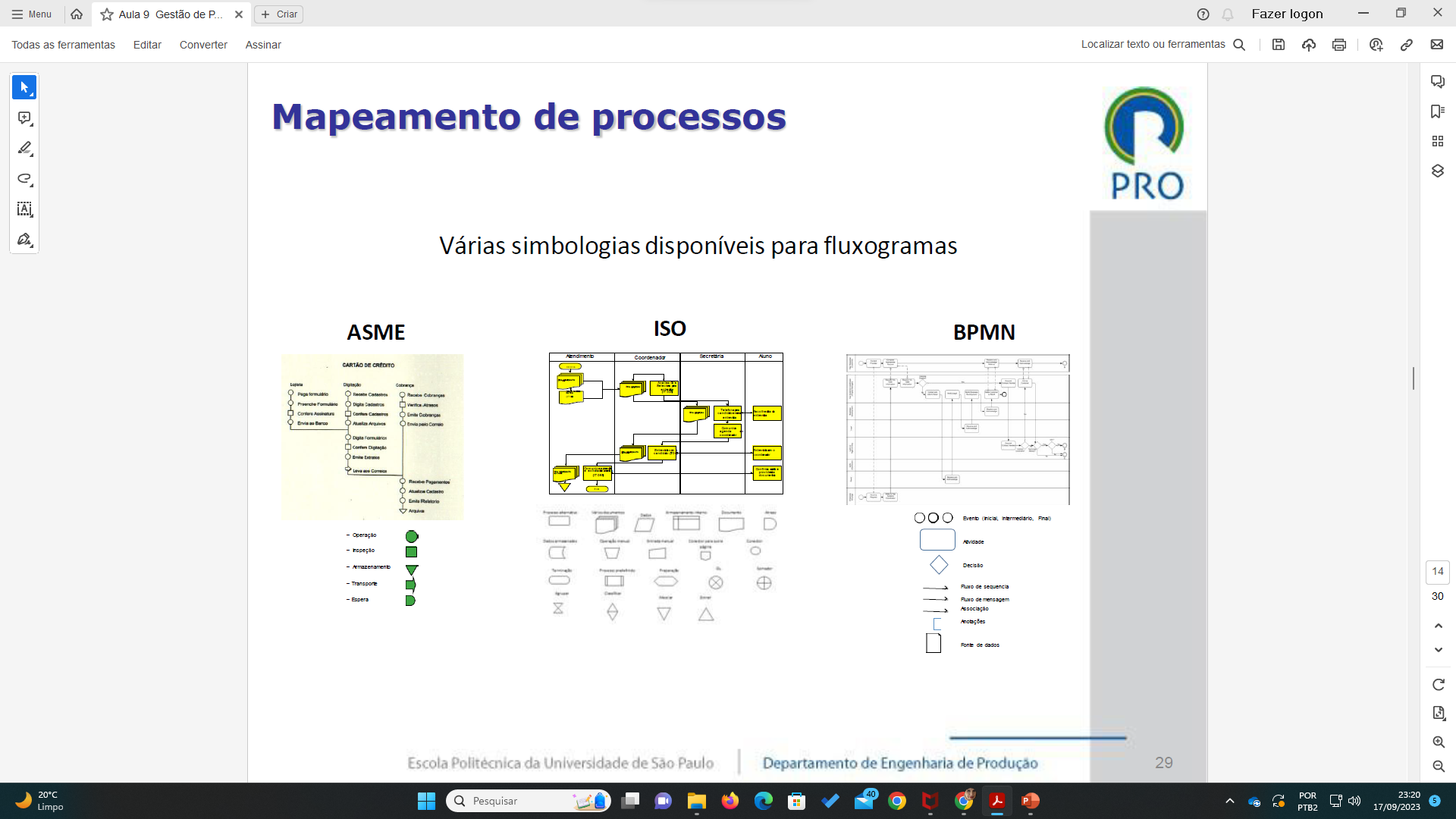 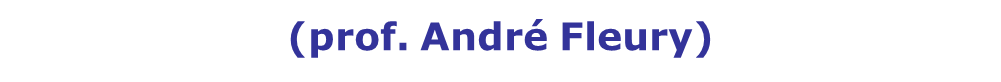 https://www.youtube.com/watch?v=nFGmnIV47bw&t=32s
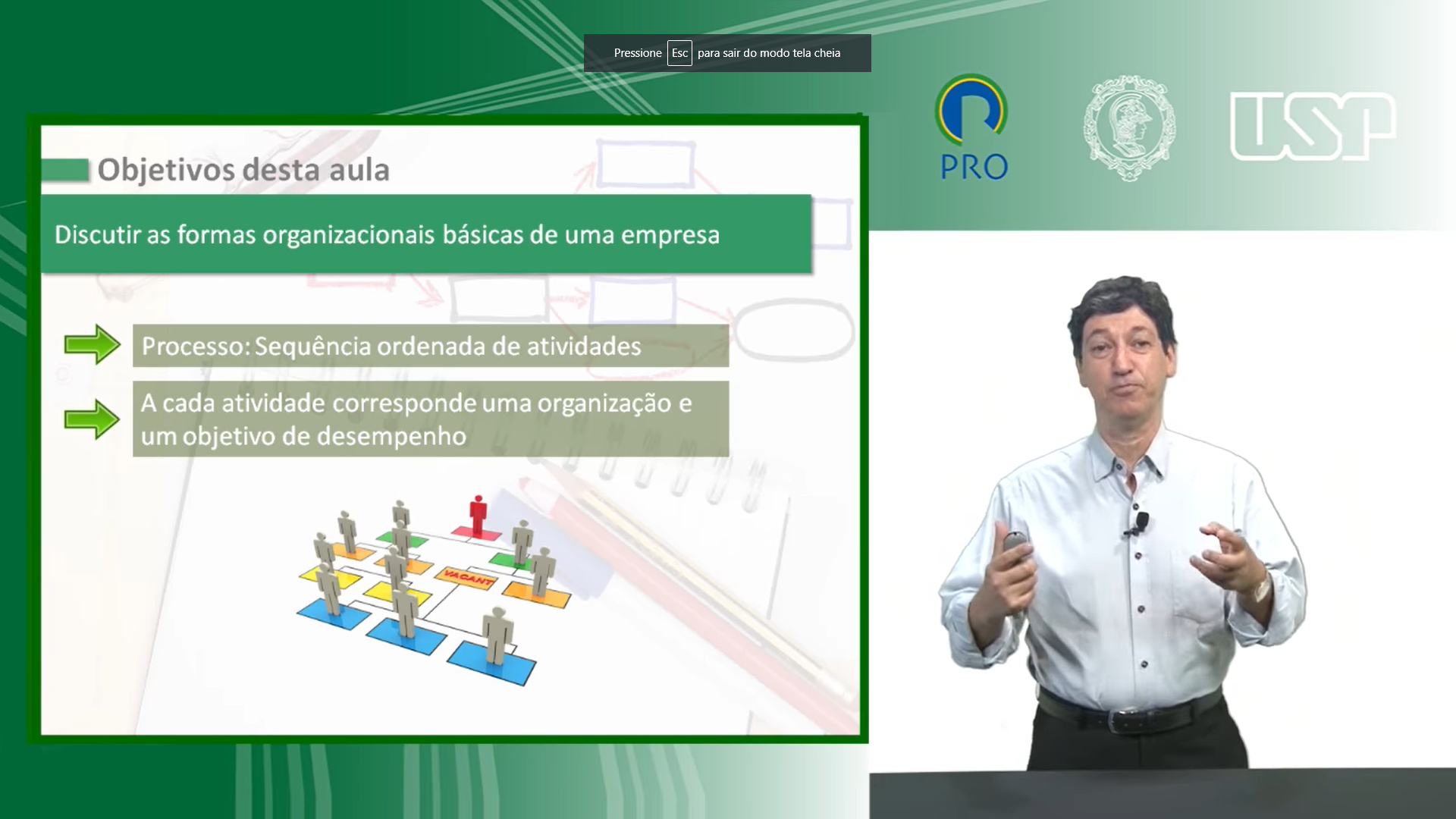 Estratégia
(prof. André Fleury)

Missão: Razão da existência da organização.
Fins para atender à sociedade e ao mercado

Visão: Aquilo que a organização deseja ser ou
se tornar

Objetivos Estratégicos: Realizações
operacionais necessárias para atingir a Visão

FCS: Fatores Críticos de Sucesso:
Competências essenciais e necessárias para
atingir os objetivos


Indicadores:   Conjunto de medidas, como base
para a gestão definida
Planos de Ação: Conjunto de ações para
alcançar as metas
Missão
(prof. André Fleury)


A missão da organização explica a razão de sua existência em termos de seus
propósitos e valores básicos. A missão deve responder às seguintes perguntas:

• Quem somos? Toda organização tem um sentido principal de existência que é
evidenciado pela resposta desta questão.
• O que fazemos? Ao responder a esta pergunta, a organização identifica quais
são suas atividades principais.
• Por que fazemos o que fazemos? Esta pergunta visa caracterizar a motivação
da sua existência, ou seja, justificar a execução das atividades que são
realizadas.
Pesquisar sobre:SWOT, FORÇAS COMPETITIVAS,  PivotageM E  Parcerias,
Visão
(prof. André Fleury)

A visão representa uma proposta ou objetivo almejado pela organização para um
futuro distante.

A visão envolve alguma necessidade de mudança que se mostra desafiadora
para a organização e que inclui adequações a novas tendências do mercado, da
economia e da sociedade.
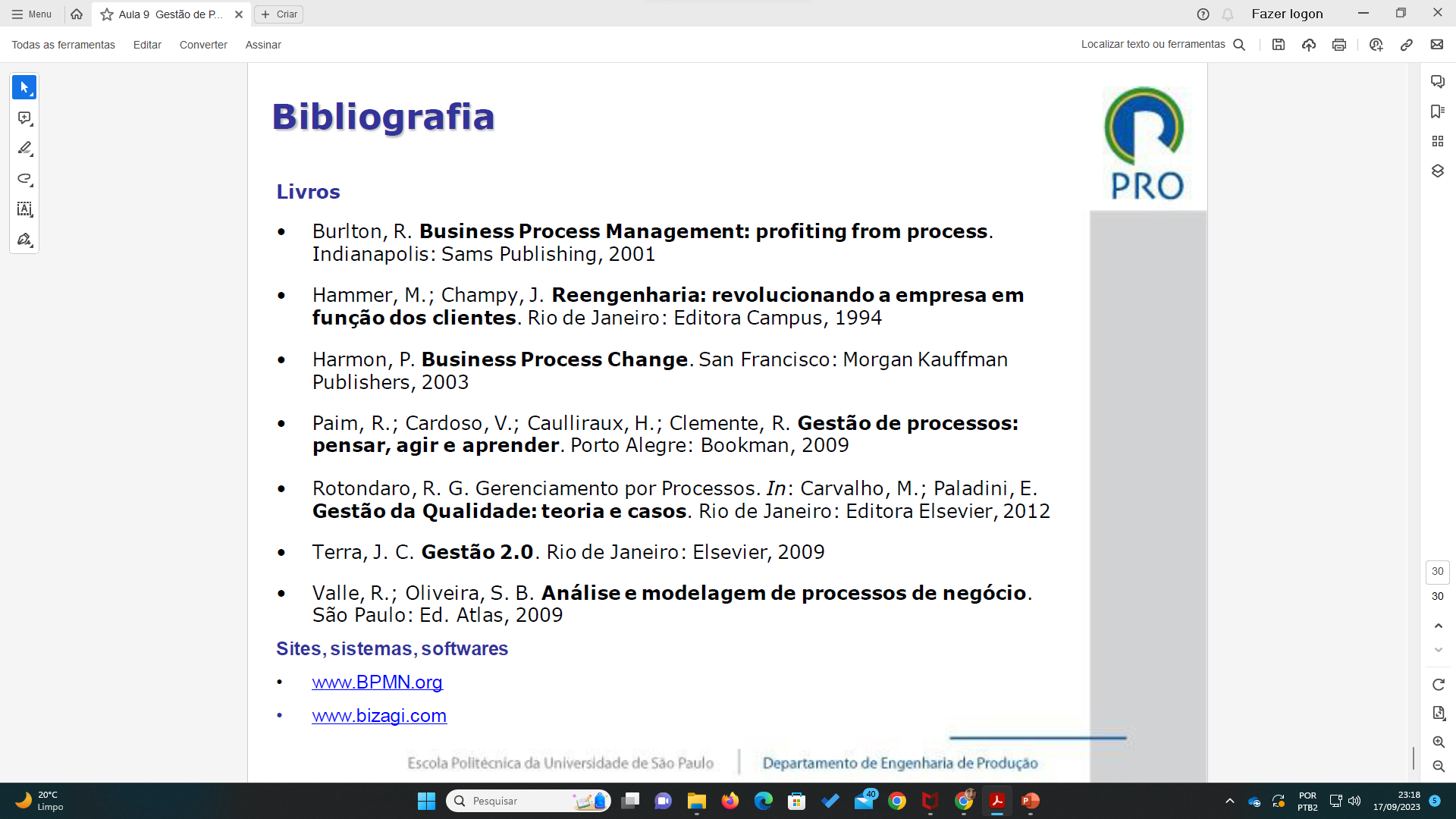 (prof. André Fleury)
20XX